Ernesto Che Guevara
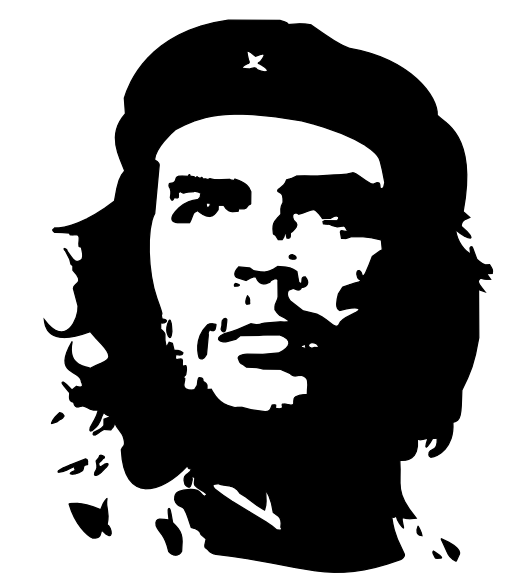 Cuándo era pequeño
Ernesto Guevara
Nació en 14. julio. 1928 en Rosario
Frequento a una escuela privada
Padres eran ricos
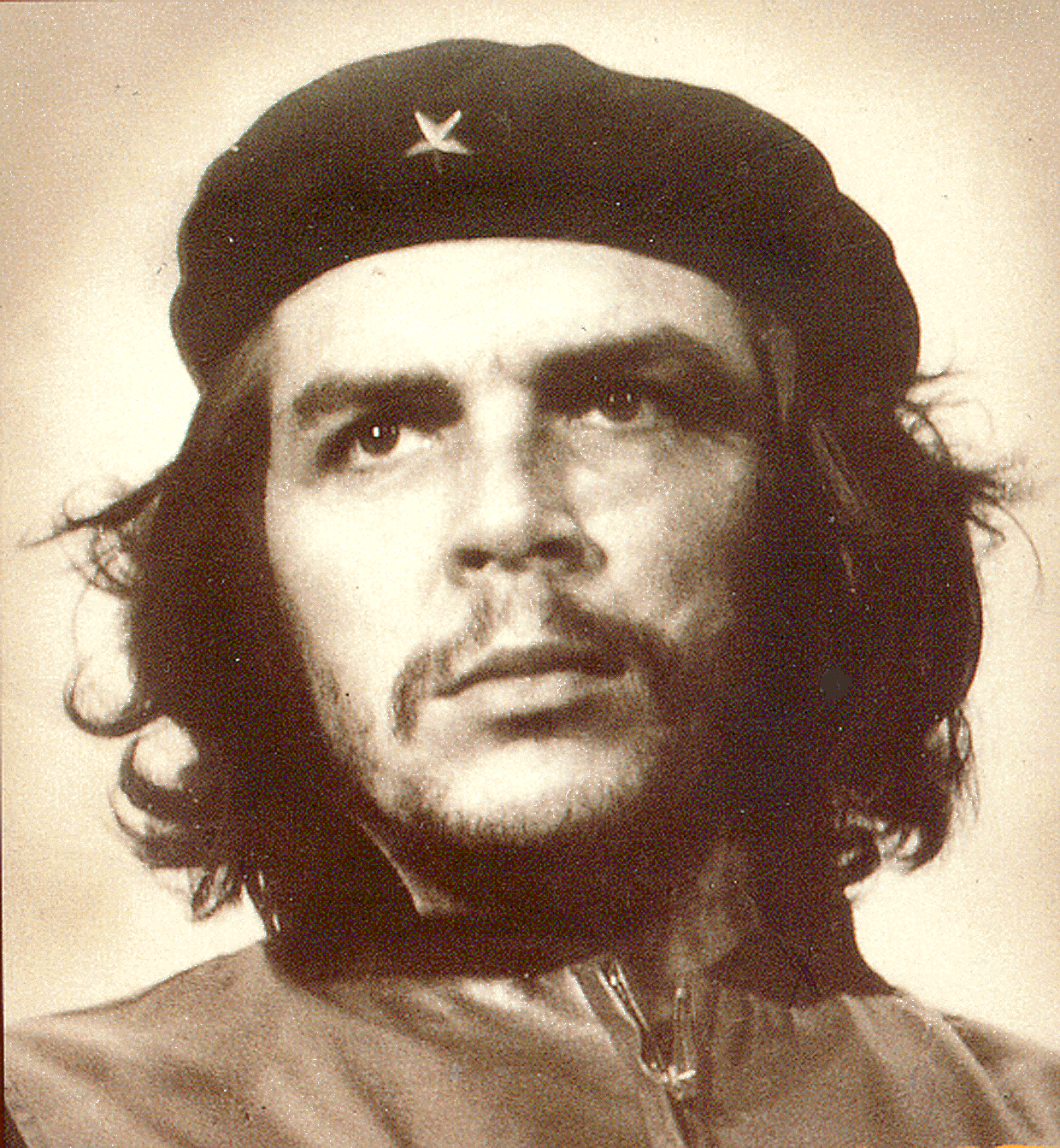 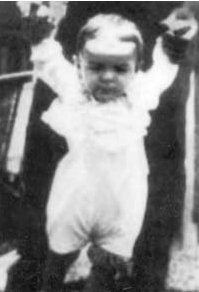 Joventud
Estudiaba medicina
Investigaba la lepra
Leía libros de politica
Encuentro a Fidel Castro en Mexico
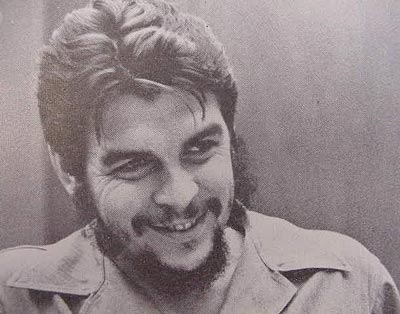 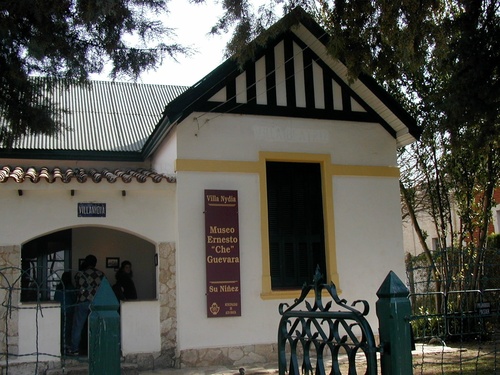 Su vida
Eliminar el poder político de lider Batista
Guerra en Kuba
Guerra en Bolivia
Viajaba por todo el mundo
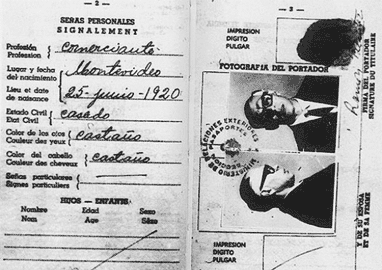 La Revolución Cubana
10 de marzo de 1952
Luchar contra el dictador Batista
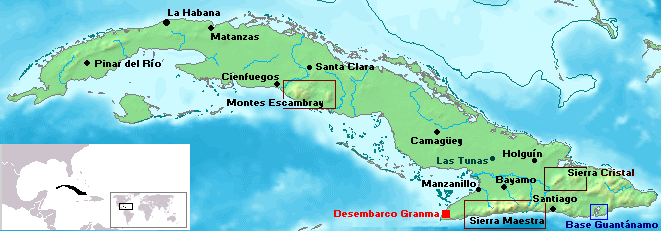 La muerte
Escapo en los Andes
Estuvo cerrado por 3 meses